Pluralita subjektůJUDr. Lukáš Hadamčík, Ph.D.
1
Pluralita subjektů
Obsah přednášky
Základní vymezení plurality subjektů
Dílčí závazky
Nerozlučné závazky 
Solidární závazky
Smlouvy ve prospěch třetího
Smlouvy k tíži třetího
2
Pluralita subjektů
Strany a subjekty v závazku
Závazek má vždy alespoň 2 strany
Závazek podle počtu stran
Dvoustranné (dualistické) závazky
Vícestranné (pluralistické) závazky
Závazky podle počtu subjektů na jedné straně závazku
Jednoduché – strana je tvořena jedním subjektem
Společné – strana je tvořena více subjekty
Více subjektů může být na jedné straně nebo na obou stranách
3
Pluralita subjektů
Podstata společných dluhů a pohledávek
Zaváže-li se několik dlužníků k témuž plnění, nebo zaváže-li se dlužník několika věřitelům k témuž plnění.
Stav, kdy je na jedné (nebo obou stranách) více subjektů. 
Závazek může být společný
Od samého počátku
Od určitého pozdějšího okamžiku (např. přistoupení k dluhu)
Není společný závazek (příklady)
Pokud na základě „jednoho právního jednání“ vzniká více samostatných závazkových právních vztahů se samostatným plněním.
Dlužník a ručitel
Stranou je právnická osoba, která má více členů.
4
Pluralita subjektů
Kritéria třídění společných závazků
Dle strany závazku
Aktivní společné závazky (mnohost na straně věřitelské)
Pasivní společné závazky (na straně dlužníků)
Na obou stranách
Dle působení podílu na celém dluhu či pohledávce vůči protistraně
Dílčí
Solidární
Dle charakteru (povahy) plnění
Dílné (s plněním dělitelným)
Nedílné (s plněním nedělitelným)
Plnění solidárně nedílné
Plnění nerozlučné
5
Pluralita subjektů
K charakteru (povaze) plnění
Rozhodující je povaha plnění (dare, facere, omittere, pati), nikoliv povaha předmětu plnění, byť z povahy předmětu lze usuzovat na povahu plnění. 
O povaze plnění rozhoduje též vůle stran či hospodářské určení plnění.
Plnění dělitelné: lze plnit postupně, aniž by došlo ke znehodnocení plnění (zaplacení peněžité částky, dodání množství věcí určitého druhu).
Plnění nedělitelné: nelze plnit postupně (dodání fyzicky nedělitelné věci, povinnost nekonání).
Plnění nerozlučné – je možné je uskutečnit pouze všemi spoludlužníky společně
Plnění solidárně nedílné – je možné je uskutečnit pouze najednou, avšak může je uskutečnit kterýkoli ze spoludlužníků, resp. může být uskutečněno vůči kterémukoli z více spoluvěřitelů.
6
Pluralita subjektů
Obecné ustanovení (§ 1868)
Terminologie: společné dluhy a pohledávky
Subsidiární aplikace zásad o spoluvlastnictví (§ 1868 odst. 1)
Velikost podílů při dílčích dluzích a pohledávkách (§ 1868 odst. 1 ve spojení s § 1122 odst. 3)
Správa závazku (např. jeho vypovězení) (§ 1126)
V některých případech subsidiární aplikace ustanovení o společnosti (§ 2271)
Společný zástupce pro účely doručování (§ 1868 odst. 2)
Analogická aplikace pravidel o správci společné věci (§ 1134 an.)
Může být některý spoludlužník či spoluvěřitel (riziko kolize zájmů), popř. jakákoli třetí osoba
7
Přehled právní úpravy
Dílčí závazky (dělené)
 Pasivní dílčí závazky (§ 1871 odst. 1, 1. část věty)
 Aktivní dílčí závazky (§ 1871 odst. 1, 2. část věty)
Nerozlučné závazky 
Pasivní nerozlučné závazky (§ 1869, 2. alternativa: „může být splněn jen společnou činností“)
Aktivní nerozlučné závazky (zákon výslovně neupravuje)
8
Aktivní solidárně nedílné závazky (§ 1870)
pozn.: pasivní solidárně nedílné spadají mezi solidární závazky
Solidární závazky
Pasivní solidarita (§ 1872 an.)
Včetně pasivních solidárně nedílných (§ 1869 odst. 1, 1. alternativa)
Aktivní solidarita (§ 1877 an.; včetně § 1871 odst. 2)
9
I. Dílčí závazky (dělené)
předpoklady: 
dílný závazek, tj. závazek s dělitelným plněním: z povahy plyne, že lze plnit po částech, aniž by došlo ke znehodnocení plnění a
není zde stanovena solidarita (§ 1871 odst. 1 i.f.) → obecný režim pro závazky s dělitelným plněním 
následky: 
pasivní dílčí závazky: každý dlužník plní jen svůj díl (§ 1871 odst. 1, 1. část věty)
aktivní dílčí závazky: každý věřitel má právo požadovat jen svůj díl (§ 1871 odst. 1, 2. část věty)
10
Podíl a povaha dílčích závazků
velikost podílu se podává z: 
dohody
zákona, pokud tuto otázku řeší (např. § 2723)
rozhodnutí soudu, pokud je k tomu oprávněn
podpůrně: podíly jsou stejné (§ 1868 odst. 1 → § 1122 odst. 3)

uvádí se: „je zde tolik samostatných závazků, kolik je spoludlužníků, resp. spoluvěřitelů“
není však správné považovat je za zcela samostatné závazky 
srov. např. námitku nesplněné smlouvy (dokud není splněn celý dluh) - § 1911 a § 1912
zpravidla společný zavazovací důvod
11
II. Nerozlučné závazky
Nedílné závazky v užším smyslu slova
v širším smyslu zahrnují nedílné závazky i solidárně nedílné (takové pasivní však zakládají solidaritu, viz níže)
Pasivní nerozlučné závazky 
Předpoklady: z povahy plnění plyne, že je lze splnit jen společnou činností všech dlužníků (§ 1869, 2. alternativa: „může být splněn jen společnou činností“)
neplní „jeden za všechny“
Následky: věřitel nemůže chtít plnění jen po jednom z nich (např. musí žalovat všechny; proces: nerozlučné společenství)
12
Aktivní nerozlučné závazky (výslovně neupraveno)
Předpoklady: z povahy plnění plyne, že je lze splnit jen všem věřitelům společně
př.: oprávnění z předkupního práva, kdy je společně oprávněno více osob
Následky: 
plnění mohou požadovat jen všichni věřitelé společně (např. musí žalovat všichni; proces: nerozlučné společenství)
Zákon výslovně neupravuje
13
III. Aktivní solidárně nedílné závazky (§ 1870)
předpoklady: 
solidárně nedílné plnění: je možné je uskutečnit pouze najednou (vcelku), avšak může být uskutečněno vůči kterémukoli z více spoluvěřitelů
není zde stanovena solidarita (smlouva, zákona, rozhodnutí)
následky: 
Povinnost dlužníka plnit: 
dohodnou-li se na tom všichni věřitelé
jednomu věřiteli, pokud ten dá přiměřenou jistotu 
Oprávnění dlužníka plnit jen některému? 
Z požadavku jistoty plyne, že se chrání ostatní spoluvěřitelé → (-)
Následný regres mezi spoluvěřiteli (§ 1870 věta druhá)
vyplývá z poměru mezi spoluvěřiteli
subsidiárně: nic (ale: § 1868 ve spojení s § 1122 odst. 3?)
pozn.: pasivní solidárně nedílné spadají mezi solidární závazky
14
IV. Kvalifikovaná mnohost subjektů (solidarita, korealita)
Solidarita je dána u těch závazků, kde je více dlužníků povinno k jednomu totožnému plnění společně a nerozdílně tak, že se zavazují plnit jeden za všechny a všichni za jednoho (pasivní solidarita), 
nebo když jeden dlužník je povinen k jednomu totožnému plnění, jež věřitelé mohou požadovat společně a nerozdílně (aktivní solidarita).
V obou případech jde o výhodu věřitele. 
Aby šlo o solidaritu, musí být zvláště ujednána, případně tak musí stanovit zákon, nebo rozhodnutí soudu (§ 1871). 
U dlužníků podnikatelů se však předpokládá (§ 1875).
15
Pluralita subjektů
Vícehlavá saň?
Historický spor o to, zda v případě solidarity existuje pouze jeden závazek z mnohostí subjektů na jedné či druhé straně, anebo zda existuje tolik závazků, kolik je dlužníků (věřitelů).
NS 29 Odo 1162/2006
Má-li více dlužníků splnit dluh témuž věřiteli společně a nerozdílně, je věřitel oprávněn postoupit pohledávku ve smyslu ustanovení § 524 a násl. obč. zák. i jen vůči některému z těchto dlužníků. Postupník se v takovém případě stane věřitelem pohledávky pouze ve vztahu k tomuto dlužníku; ostatní spoludlužníci jsou k témuž plnění i nadále zavázáni postupiteli.
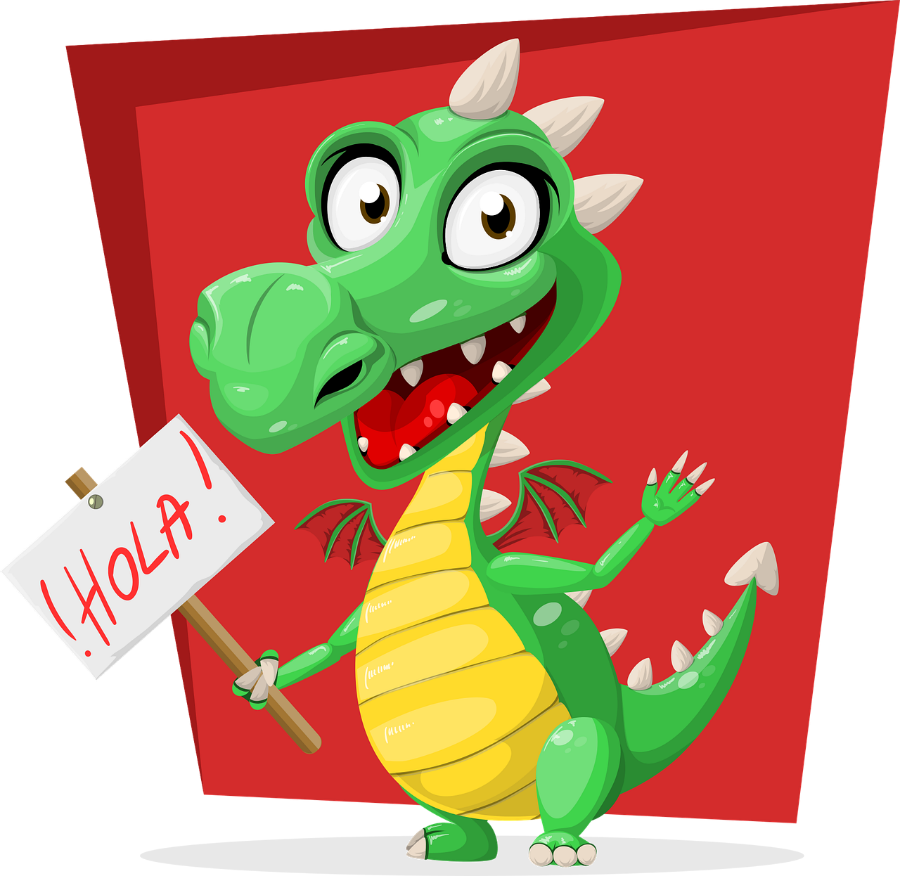 16
Pluralita subjektů
Teorie vysvětlující povahu solidarity
význam (např.):
změna obsahu a subjektů 
promlčení 
okamžik vzniku (srov. např. přistoupení k dluhu)
Řešení: 
teorie jednoty 
teorie plurality 
ad hoc řešení podle smyslu a účelu
17
Význam solidarity
Existuje tolik závazků, kolik je dlužníků (věřitelů). Všechny tyto závazky však zanikají, jakmile jeden z dlužníků plnil dlužný předmět, nebo jakmile jeden z věřitelů obdržel dlužný předmět plněním dlužníkovým.
18
Pluralita subjektů
Vnitřní x vnější vztah
vnější vztah: vůči druhé straně závazku
vnitřní vztah: mezi více zavázanými, resp. oprávněnými navzájem
podíl: míra, kterou se subjekty podílí na společném dluhu, resp. pohledávce
bezpodílové solidární závazky: SJM
19
Pasivní solidarita
Dlužné plnění má poskytnout dlužník A nebo dlužník B (případně více dlužníků).
Každý z dlužníků je povinen plnit samostatně celé plnění (dlužníci nejsou povinni plnit společně).
Plnění všech dlužníků, jimiž jsou povinni, jsou identická.
Jednotlivé solidární povinnosti jsou samostatné, ale jsou vzájemně spojeny identitou předmětu závazku.
20
Pluralita subjektů
Věřitel
100 000 Kč
100 000 Kč
100 000 Kč
Dlužník A
Dlužník B
1/10
9/10
90 000 Kč
10 000 Kč
21
Pluralita subjektů
Důsledky samostatnosti solidárních povinností
Platnost obligační smlouvy se zkoumá ke každému z dlužníků samostatně.
Plnění jednoho z dlužníků může být samostatně omezeno podmínkou nebo doložením času.
V některých případech zániku závazku může zaniknout povinnost plnit jednomu z dlužníků, aniž to bude mít vliv na povinnost ostatních.
22
Pluralita subjektů
Důsledky identity předmětu solidárních závazků
Každý dlužník je povinen plnit celý předmět závazku, ale věřiteli se má dostat předmětu závazku pouze jednou.
Dlužník nemůže jednostranně žádat, aby byl předmět rozdělen mezi spoludlužníky a aby byl povinen plnit jen díl.
Věřitel může požadovat splnění celého předmětu od kteréhokoliv solidárního dlužníka, anebo může žádat splnění od několika spoludlužníků podle podílů, které si sám určí. 
Vyzve-li věřitel k plnění některého z dlužníků (nebo na něj podá žalobu), nezaniká tím povinnost plnit ostatním dlužníkům, ostatní dlužníci jsou nadále povinni plnit, dokud není splněno.
23
Pluralita subjektů
Dodatečná ujednání
To, co si dlužník dodatečně smluví s věřitelem, týká se jen jeho.
Ujednání nemohou být k újmě ostatním spoludlužníkům, stejně tak výhody svědčí pouze danému spoludlužníkovi. 
Pokud by se dohoda měla vztahovat na všechny spoludlužníky, musí mít jednající spoludlužník zástupčí oprávnění (zastoupení se nijak nepresumuje). 
Jde-li však ze strany dlužníků o výhodu, i zde lze uplatnit úpravu smlouvy ve prospěch třetího (§ 1767 a násl.).
Např. uznání dluhu platí jen mezi dlužníkem, jenž uznal svůj dluh a věřitelem.
24
Pluralita subjektů
Některé případy zániku solidárních dluhů
Splnění
Vychází ze zásady, že věřiteli se má předmětu závazku dostat jen jednou. Splnění má vždy vliv na všechny spoludlužníky, a to i splnění částečně.
Započtení
Má stejný účinek jako splnění.
Lze započíst i pohledávku spoludlužníka, avšak pouze do výše jeho podílu (§ 1984/1).
Nemožnost plnění
Pokud se plnění stane nemožným jen pro některého ze spoludlužníků, ostatní spoludlužníci nejsou nijak osvobozeni.
Splynutí
§ 1994 věta první: „Splynutím práva věřitele a povinnosti jednoho z dlužníků zavázaných společně a nerozdílně zaniká dluh do výše odpovídající podílu tohoto spoludlužníka.“
25
Pluralita subjektů
Prominutí dluhu
Působí in personam, tj. vůči dlužníku, jemuž byl dluh prominut.
Částečně však má vliv i na dluhy ostatních spoludlužníků.
§ 1996 odst. 1: „Promine-li věřitel dluh jednomu z dlužníků zavázaných společně a nerozdílně, má prominutí dluhu účinky vůči ostatním spoludlužníkům v rozsahu podílu toho spoludlužníka, který byl ze závazku propuštěn.“
26
Pluralita subjektů
Věřitel
90 000 Kč
100 000 Kč
100 000 Kč
100 000 Kč
- 10 000 Kč
- 100 000 Kč
= 90 000 Kč
= 0 Kč
Dlužník A
Dlužník B
1/10
9/10
90 000 Kč
10 000 Kč
- 10 000 Kč
= 0 Kč
27
Pluralita subjektů
Věřitel
99 000 Kč
100 000 Kč
100 000 Kč
100 000 Kč
- 1 000 Kč
- 10 000 Kč
= 99 000 Kč
= 90 000 Kč
Dlužník A
Dlužník B
1/10
9/10
90 000 Kč
10 000 Kč
- 1 000 Kč
= 9 000 Kč
28
Pluralita subjektů
Vztah mezi spoludlužníky
Zásadně nevyplývá ze solidarity
Výjimky
Domněnka o rovnosti podílů § 1875
Regresní vztah § 1876 
Úprava je podpůrná
29
Pluralita subjektů
Notifikace
Uplatní-li věřitel proti některému ze spoludlužníků více, než odpovídá jeho podílu, vyrozumí o tom tento spoludlužník ostatní a dá jim příležitost, aby uplatnili proti pohledávce své námitky.
Při porušení notifikační povinnosti mohou ostatní spoludlužníci uplatnit své námitky, jež měli vůči věřiteli, vůči dlužníkovi.
30
Pluralita subjektů
Preventivní regres
Dlužník má právo požadovat, aby ostatní dlužníci splnili dluh podle podílů, které na ně připadají, nebo aby ho v tomto rozsahu dluhu jinak zbavili.
Na postavení věřitele to však vliv nemá, dlužník je povinen plnit v celém rozsahu, i když spoludlužníci (postižníci) preventivnímu regresu nevyhoví.
31
Pluralita subjektů
Následný (rozvrhový) regres
Vyrovnal-li spoludlužník více, než činí jeho podíl, náleží od ostatních spoludlužníků náhrada.
Nemůže-li některý ze spoludlužníků splnit, rozvrhne se jeho podíl poměrným dílem na všechny ostatní.
Nejde o subrogační regres (§ 1937)
Vzniká jako samostatné nové právo. 
Předmět plnění nemusí být totožný s předmětem plnění solidárního závazku.
32
Pluralita subjektů
Zvláštnosti solidárně nedílných závazků (§ 1869 1. varianta)
Jde o solidární závazky 
Nedělitelnost plnění se projeví v: 
věřitel nemůže požadovat částečné plnění 
předmět regresu se odlišuje od toho, co bylo plněno věřiteli
33
Aktivní solidarita
Dlužník je povinen poskytnout plnění věřiteli A nebo věřiteli B (případně více věřitelům). 
I zde je tolik závazků, kolik je věřitelů, avšak pouze jeden předmět plnění. 
Dlužník má právo plnit celý předmět kterémukoliv věřiteli. 
Právo volby zaniká uplatněním předstihu. 
Jakmile některý z věřitelů o plnění požádá, musí dlužník plnit tomuto věřiteli.
34
Pluralita subjektů
Některé případy zániku solidárních pohledávek
Splnění
Vychází ze zásady, že dlužník je povinen předmět plnění plnit jen jednou. Splnění má vždy vliv na všechny spoluvěřitele, a to i splnění částečně.
Započtení
Má stejný účinek jako splnění.
Lze započíst i pohledávku jiného spoluvěřitele, avšak pouze do výše jeho podílu (§ 1984/2).
Nemožnost plnění
Jelikož je plnění nemožné pro dlužníka, zaniká dluh v celém rozsahu.
Prominutí dluhu
§ 1996/2: „Promine-li dlužníku dluh jeden z věřitelů oprávněných společně a nerozdílně, zbavuje to dlužníka dluhu v rozsahu podílu tohoto spoluvěřitele. “
35
Pluralita subjektů
Splynutí
§ 1878 odst. 2: „Spojí-li se pohledávka a dluh v osobě jednoho ze spoluvěřitelů, zanikají tím i pohledávky ostatních spoluvěřitelů vůči dlužníku.“ (převzato z § 429 odst. 2 BGB)
§ 1994 věta druhá: „Splynutím povinnosti dlužníka a práva jednoho z věřitelů oprávněných společně a nerozdílně zaniká pohledávka do výše odpovídající podílu tohoto spoluvěřitele.“ (převzato z čl. 1301 CC)
36
Pluralita subjektů
Vnitřní věřitelský vztah
Občanský zákoník výslovně nijak neupravuje. 
§ 895 ozo: „Pokud z několika spoluvěřitelů, kterým tentýž celek byl slíben k ruce nerozdílné, ten, který obdržel pro sebe celou pohledávku, ručí ostatním věřitelům, jest rozhodnouti podle zvláštních právních poměrů mezi spoluvěřiteli. Není-li takového poměru, není jeden druhému ničím povinen.“
Dnes obdobné řešení pro solidárně nedílné závazky (§ 1870)
Zřejmě však přes 1868 odst. 1 (zásady spoluvlastnictví) je třeba použít § 1122 odst. 3, tj. rovnost podílů. Obdobné řešení je v BGB.
37
Pluralita subjektů
Smlouva ve prospěch třetí osoby
§ 1767 a § 1768
Stipulant
Tertius
Promitent
38
Pluralita subjektů
Podstata
Jde o úmluvu mezi smluvníky, dle níž nemá být plněno jednomu ze smluvníku, nýbrž osobě třetí. 
Stipulant má právo požadovat, aby bylo plněno třetí osobě. 
Tertius je legitimován k tomu, aby přijal předmět plnění. 
Přímé právo požadovat plnění však mít nemusí, záleží na obsahu, povaze a účelu smlouvy. 
Nepravá x pravá smlouva ve prospěch třetího
Domněnka, že přímé právo má, pokud je plnění hlavně k jeho prospěchu.
39
Pluralita subjektů
Vztah mezi stipulantem a promitentem
Jde o smluvní vztah (hlavní smlouva), k němuž se připojuje vedlejší ujednání – smlouva ve prospěch třetího (např. kupní smlouva, kde úplata má být poskytnuta třetí osobě).
Stipulant má právo požadovat, aby bylo plněno třetí osobě. 
Sám zásadně právo na přímé plnění nemá. 
Dokud tertius nenabyl přímého práva, lze se závazkem ze smlouvy ve prospěch třetího volně disponovat bez jeho souhlasu.
Jakmile tertius nabyl přímé právo, nemohou mu být tyto dispozice na újmu (např. prominutí dluhu stipulantem se nevztahuje na právo tertia požadovat plnění).
40
Pluralita subjektů
Vztah mezi promitentem a tertiem.
Tertius může být určen již ve smlouvě, nebo může být jeho určení ponecháno na vůli stipulantovi. 
Tertius v době uzavření smlouvy nemusí existovat. 
Tertius je v každém případě zmocněn přijmout plnění. 
Zda má právo požadovat plnění je třeba řešit případ od případu § 1767 odst.2.
Kdy nabývá tertius přímé právo:
Historicky sporné
Bez své vůle již okamžikem uzavření smlouvy mezi stipulantem a promitentem, pro vznik nároku není potřeba ani notifikace (Sedláček).
Až okamžikem notifikace (Mayr, Vážný 5238) 
Z obsahu smlouvy však může vyplynout jiné řešení.
Jakmile nabyde přímé právo, stává se věřitelem.
Tertius může právo na plnění odmítnout, pak se na něj hledí, jakoby právo nikdy nenabyl. 
Promitent je povinen plnit to, co sjednal se stipulantem. Námitky, jež má vůči stipulantovi, může uplatit i vůči tertiovi.
41
Pluralita subjektů
Vztah mezi stipulantem a tertiem
Nemusí být znám důvod, proč má promitent plnit tertiovi. 
Vztah mezi stipulantem a tertiem tak může zůstat skrytý, aniž by to bylo na újmu platnosti smlouvy. 
Tertius při přijetí plnění reprezentuje stipulanta. Prodlení tertia tak zakládá prodlení věřitele i vůči stiuplantovi. 
Tertius však není právním nástupcem stiuplanta. 
Případné námitky ze vztahu mezi stiuplantem a tertiem tak nemohou být uplatněny vůči promitentovi, pokud tento vztah nebyl učiněn součástí smlouvy.
42
Pluralita subjektů
Smlouva o plnění (k tíži) třetí osoby
Jen smluvník může být dlužníkem. 
Podstatou je tak pouhý slib daný jedním smluvníkem druhému, že třetí osoba bude plnit. 
Ze smlouvy tak nevzniká přímé právo na plnění. 
Promitent se tak zavazuje:
že se přimluví u tertia, aby ujednaným způsobem splnil,
anebo že odpovídá za to, že tertius splní. 
V prvním případě promitent splní, pokud se řádným způsobem přimluví. 
Ve druhém případě odpovídá za škodu, pokud tertius nesplní. Jde tak o obdobu zajištění. Od ručení se liší tím, že zde není přímý dluh tertia.
43
Pluralita subjektů
Doporučená literatura
HULMÁK, M. a kol. Občanský zákoník V. Komentář. Praha: C. H. Beck, 2014, komentář k § 1868-1878.
LAVICKÝ, P. Solidární závazky. 1. vydání. Praha: C. H. Beck, 2004
SEDLÁČEK, Jaromír, SPÁČIL, Jiří, ed. Obligační právo. Praha: Wolters Kluwer Česká republika, 2010, 3 sv. Klasická právnická díla (Wolters Kluwer ČR). S 106 – 127.
44
Definujte zápatí - název prezentace / pracoviště
Děkuji za pozornost!
45
Pluralita subjektů